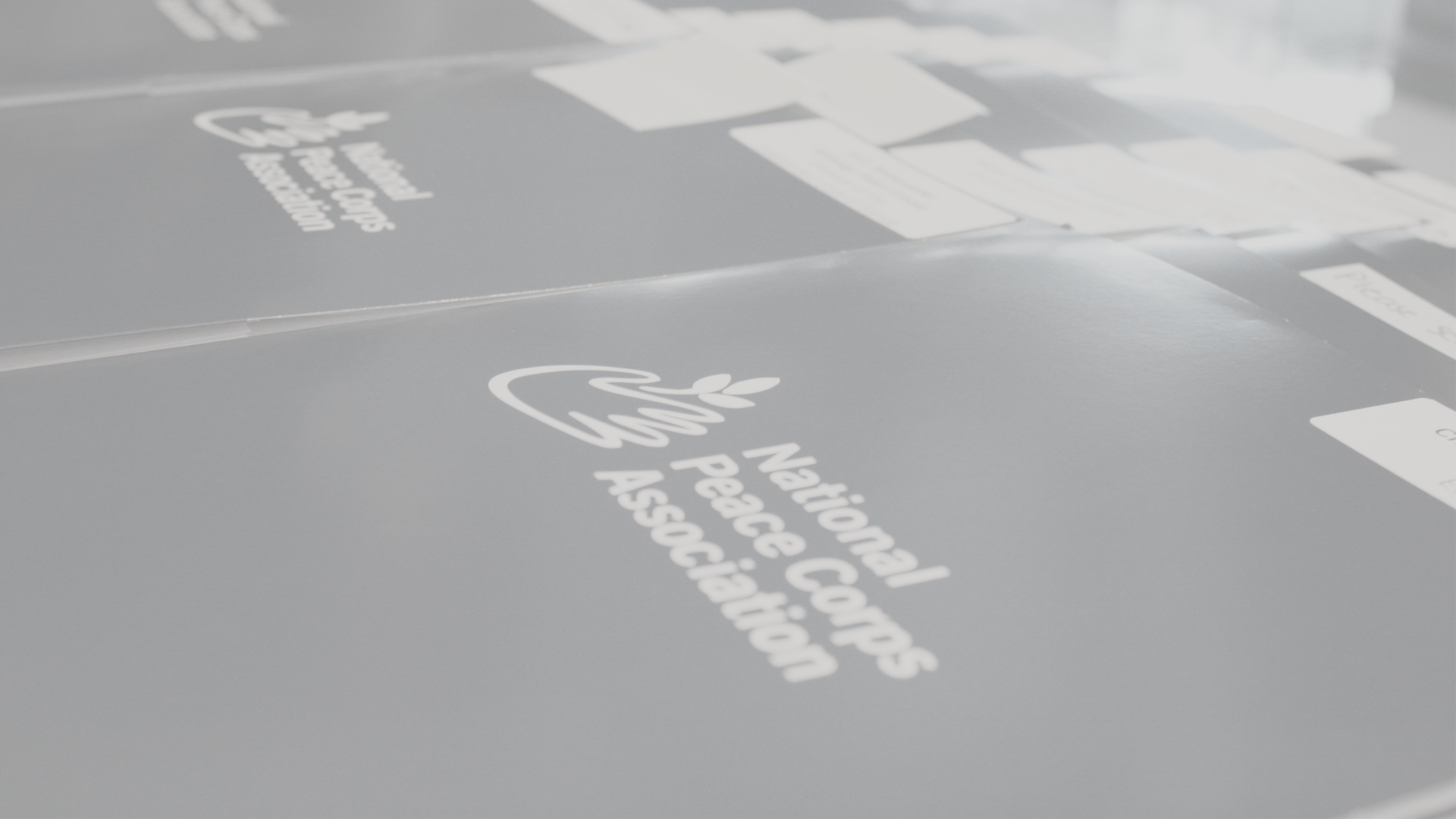 2017
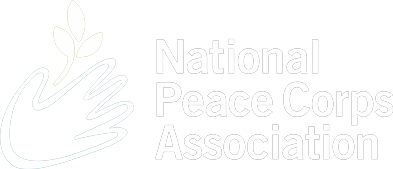 Annual
General 
Meeting
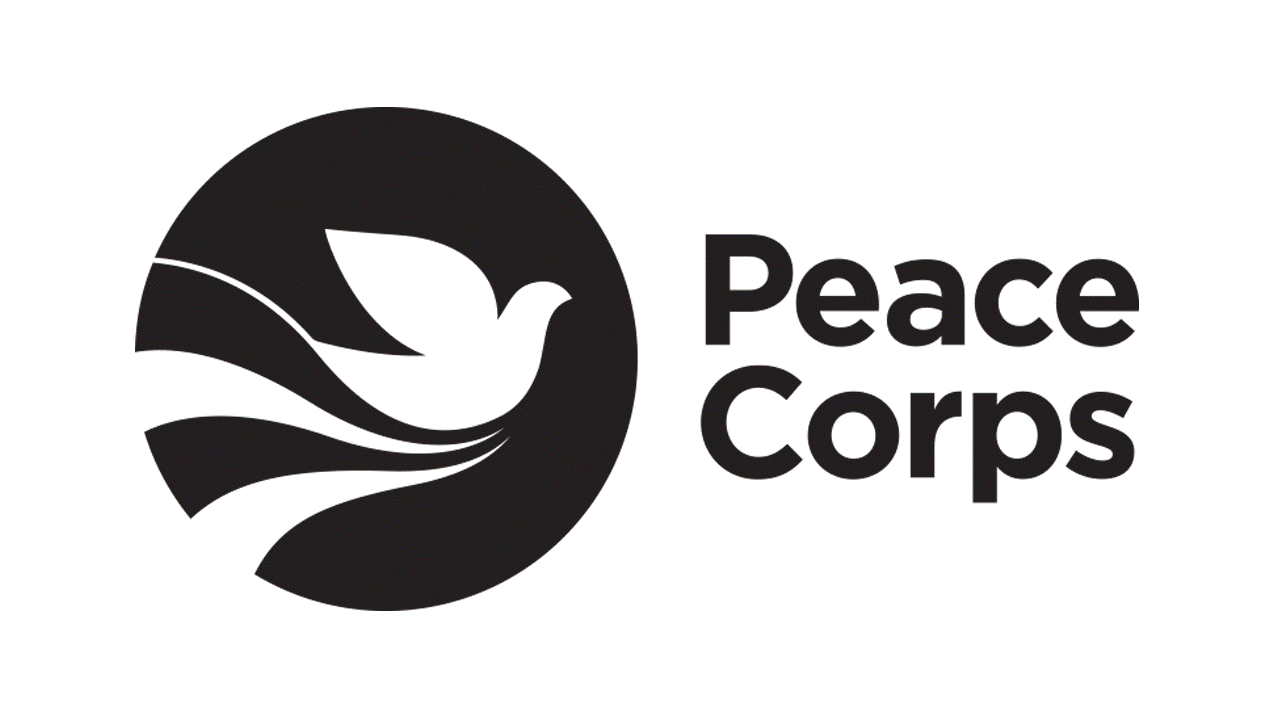 THANK YOU
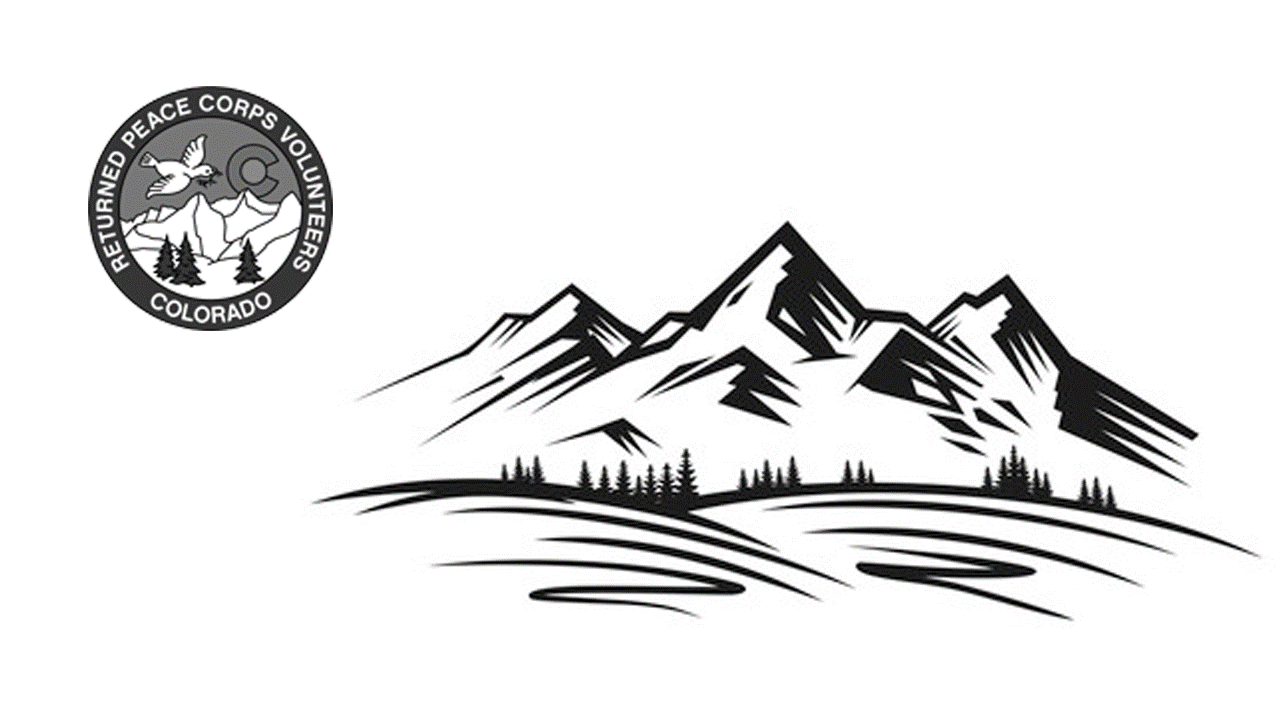 THANK YOU
RPCVCO
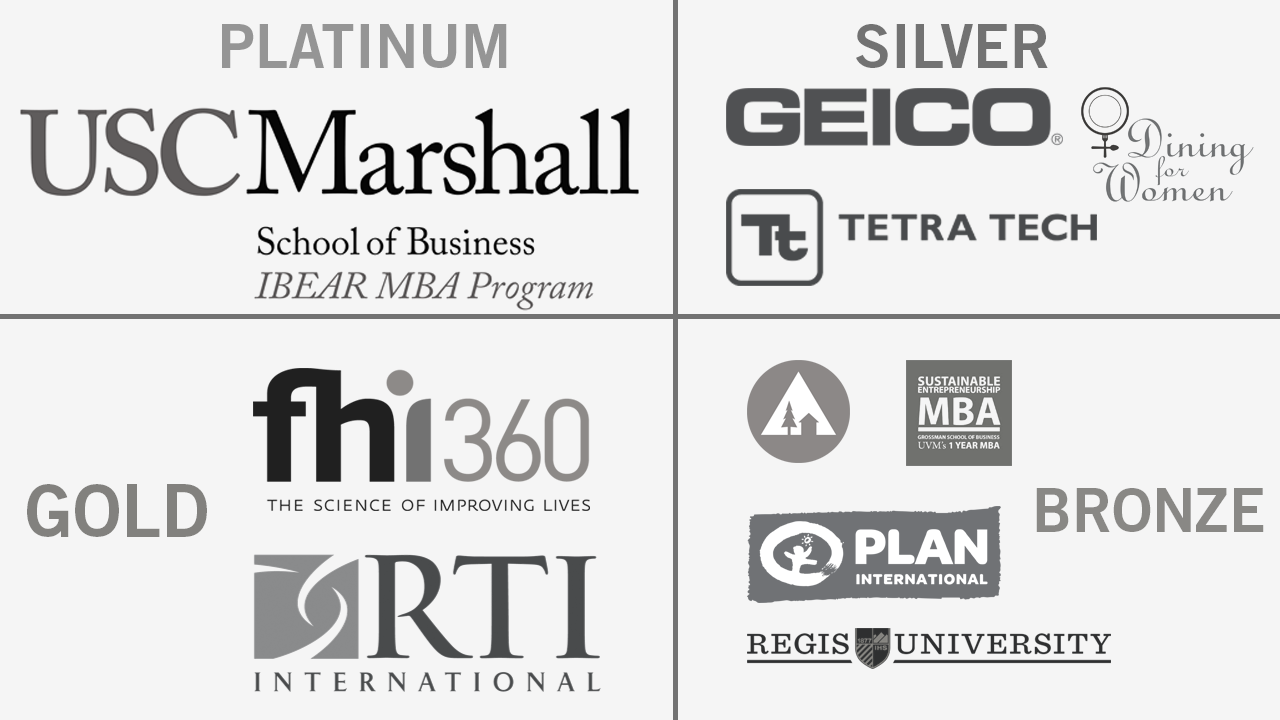 THANK YOU
Sponsors
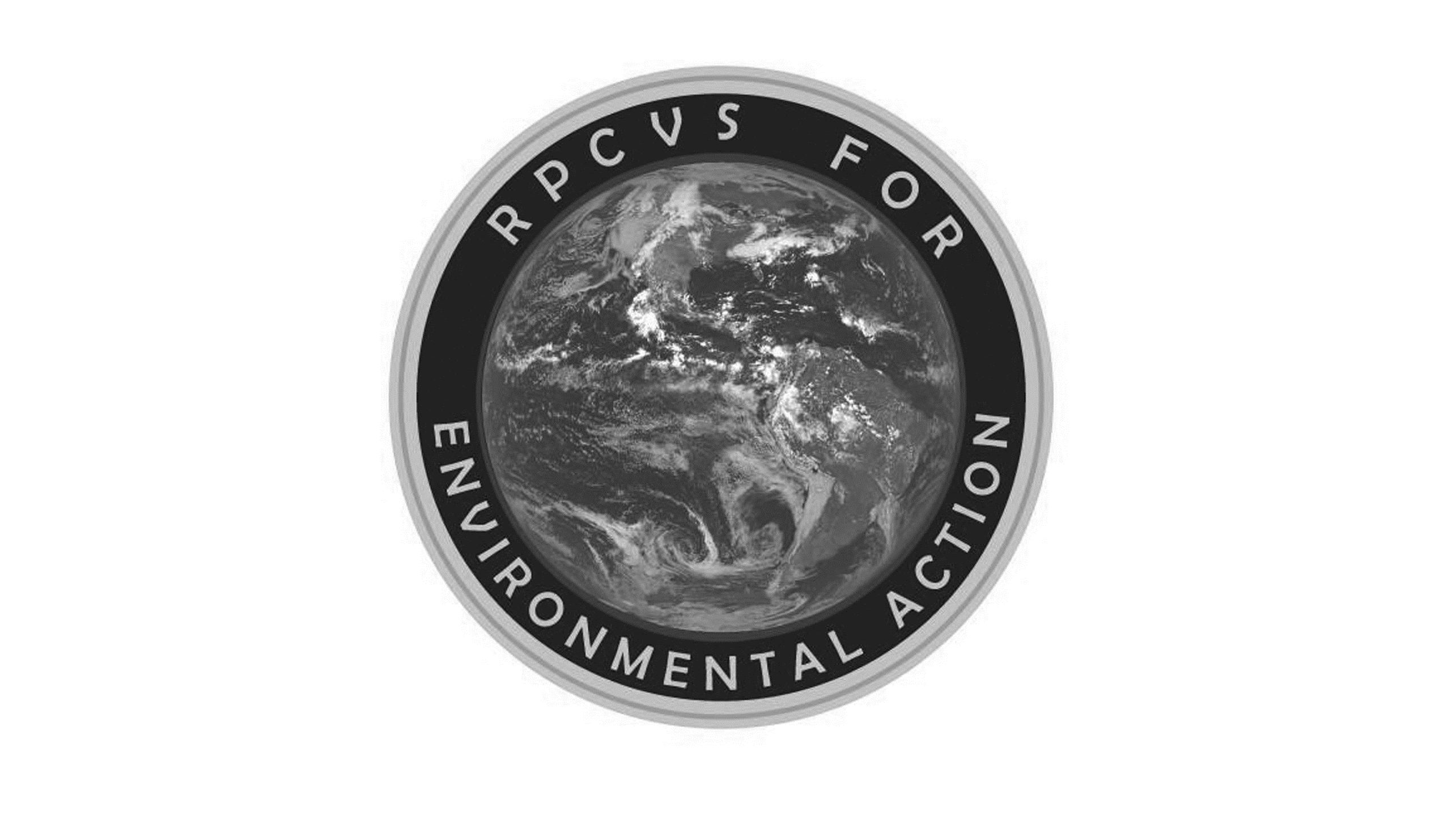 Conference
Sustainability
RPCVS FOR ENVIRONMENTAL ACTION
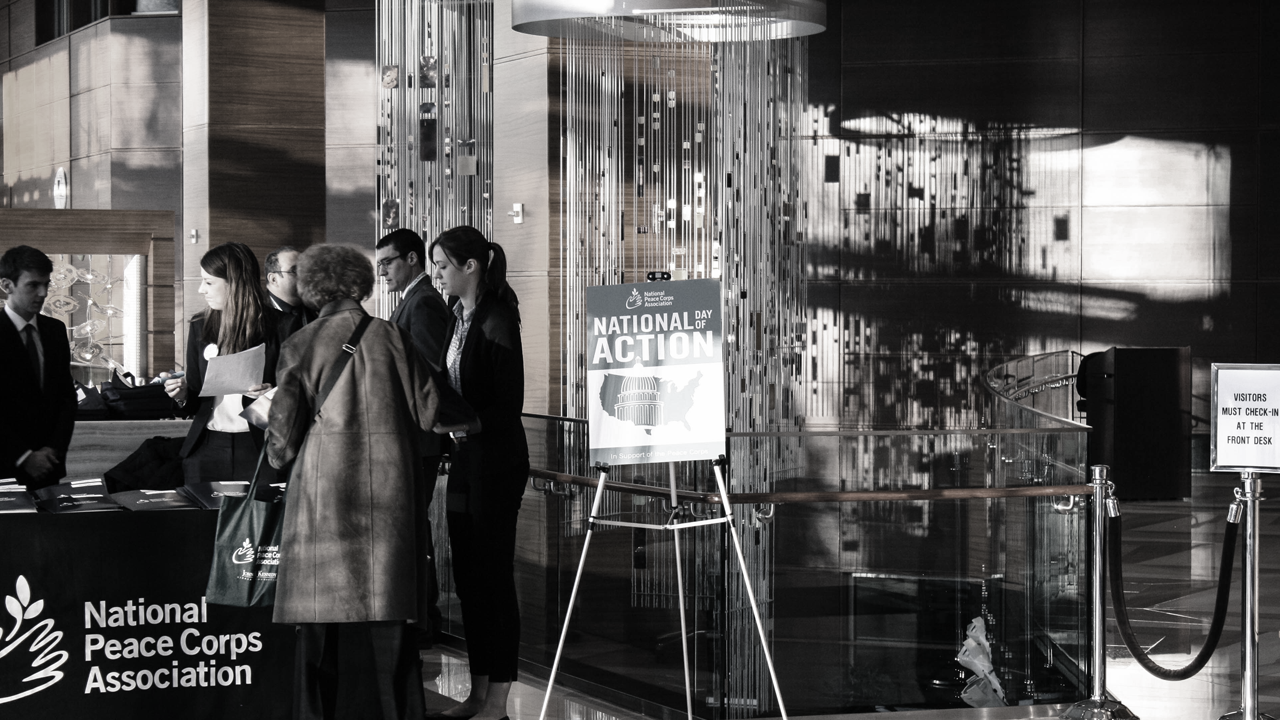 THANK YOU
Speakers
Board Members
Women of Peace Corps Legacy
Everyone who made This Conference Possible
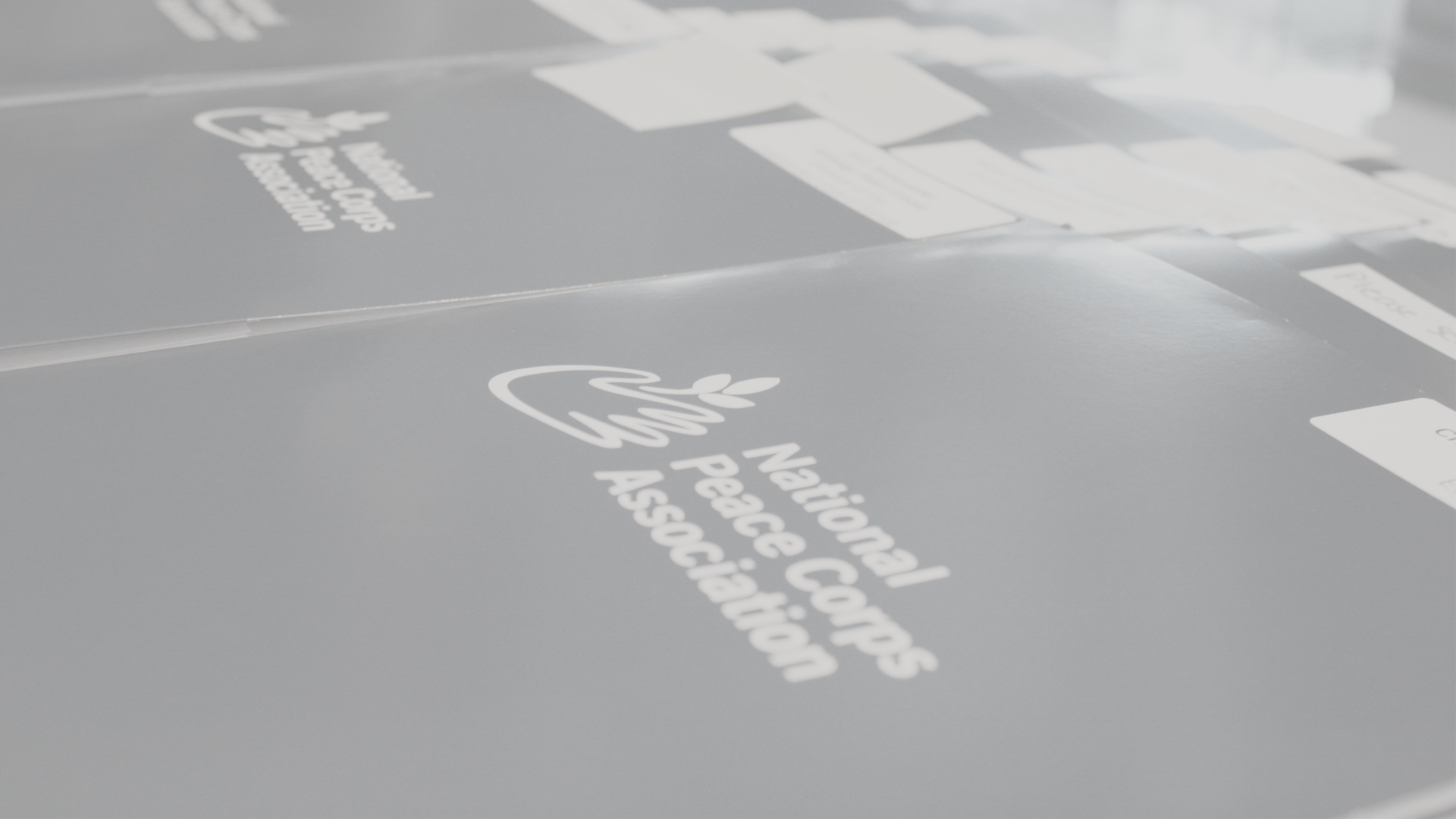 32%
A Successful 
TRANSITION
Increase in contributions
after going membership free
2016 financial statements
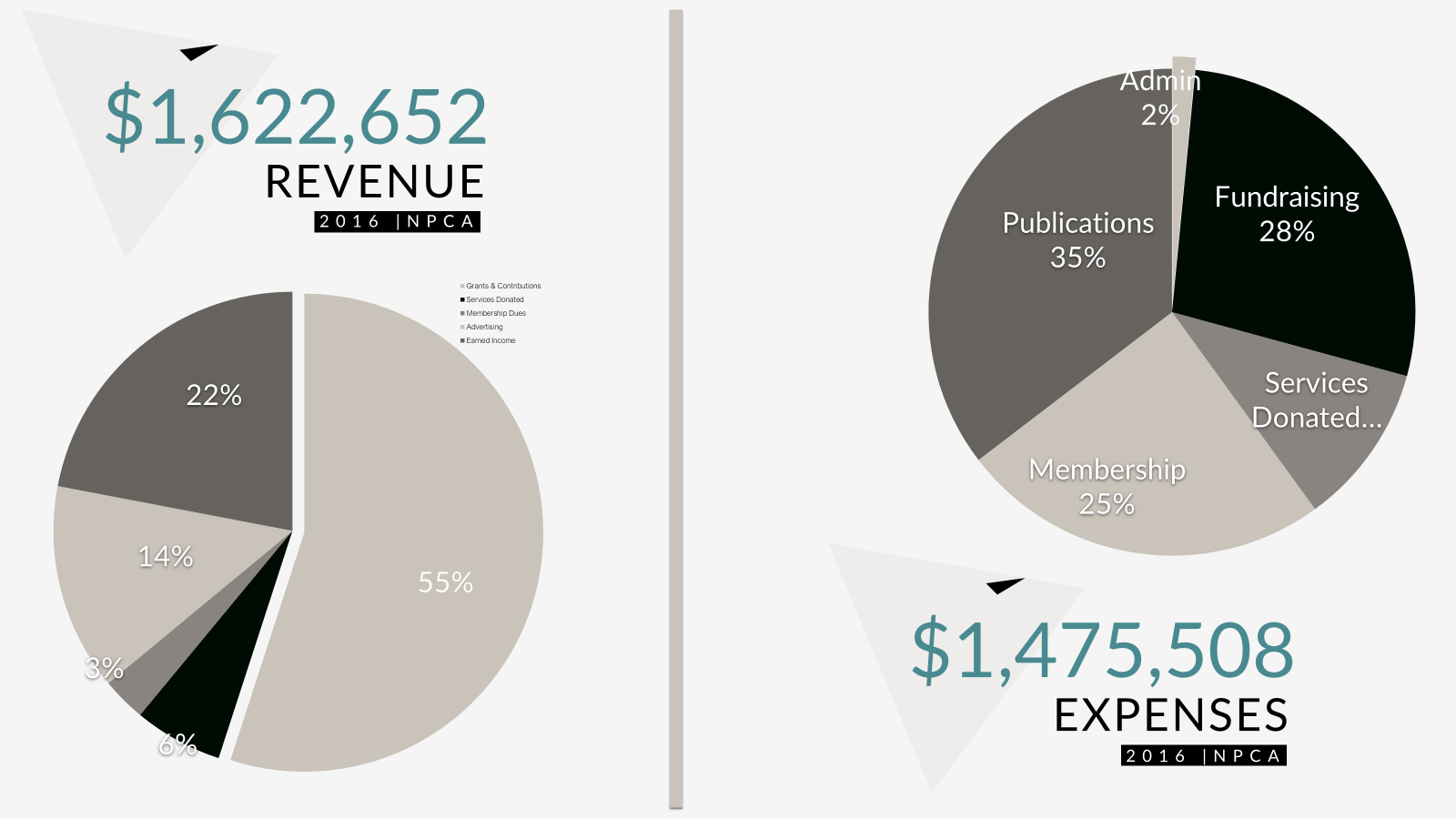 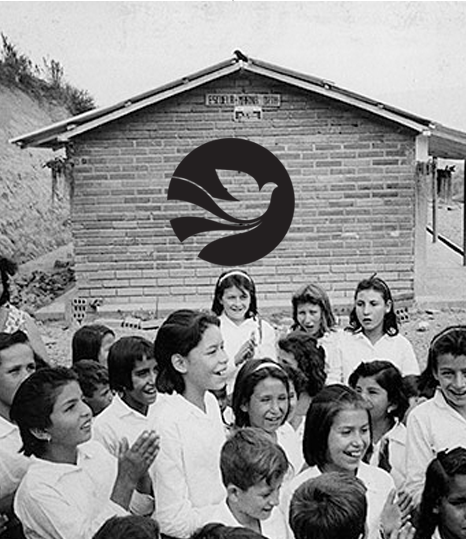 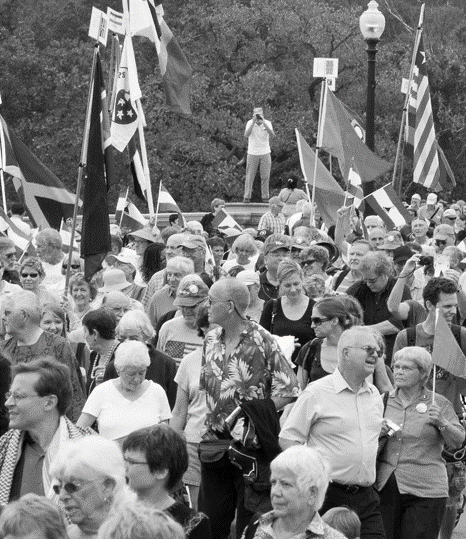 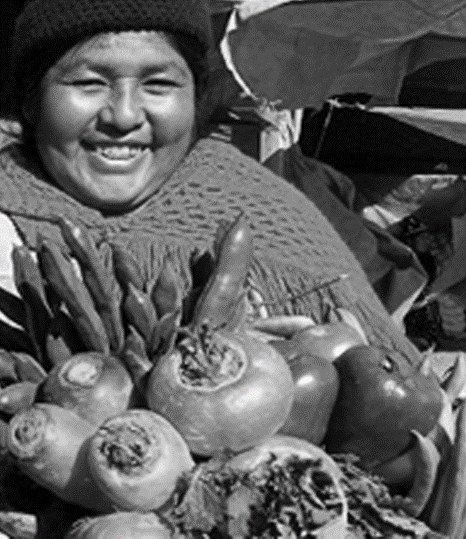 Amplified
IMPACT
Bigger & Better
Peace Corps
Thriving
Community
More 
support for projects than ever before.
More 
affiliate groups with more members and resources than ever before.
Bigger & Better
More local and national touchpoints then ever before.
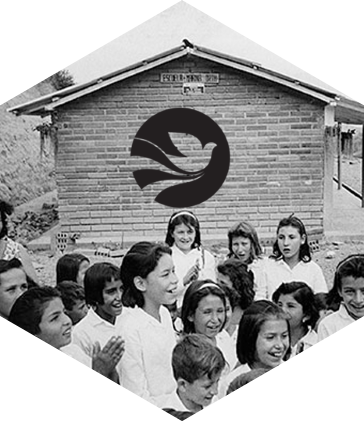 BIGGER, BETTER PEACE CORPS
#ProtectPEACECORPS
More local and national touchpoints then ever before.
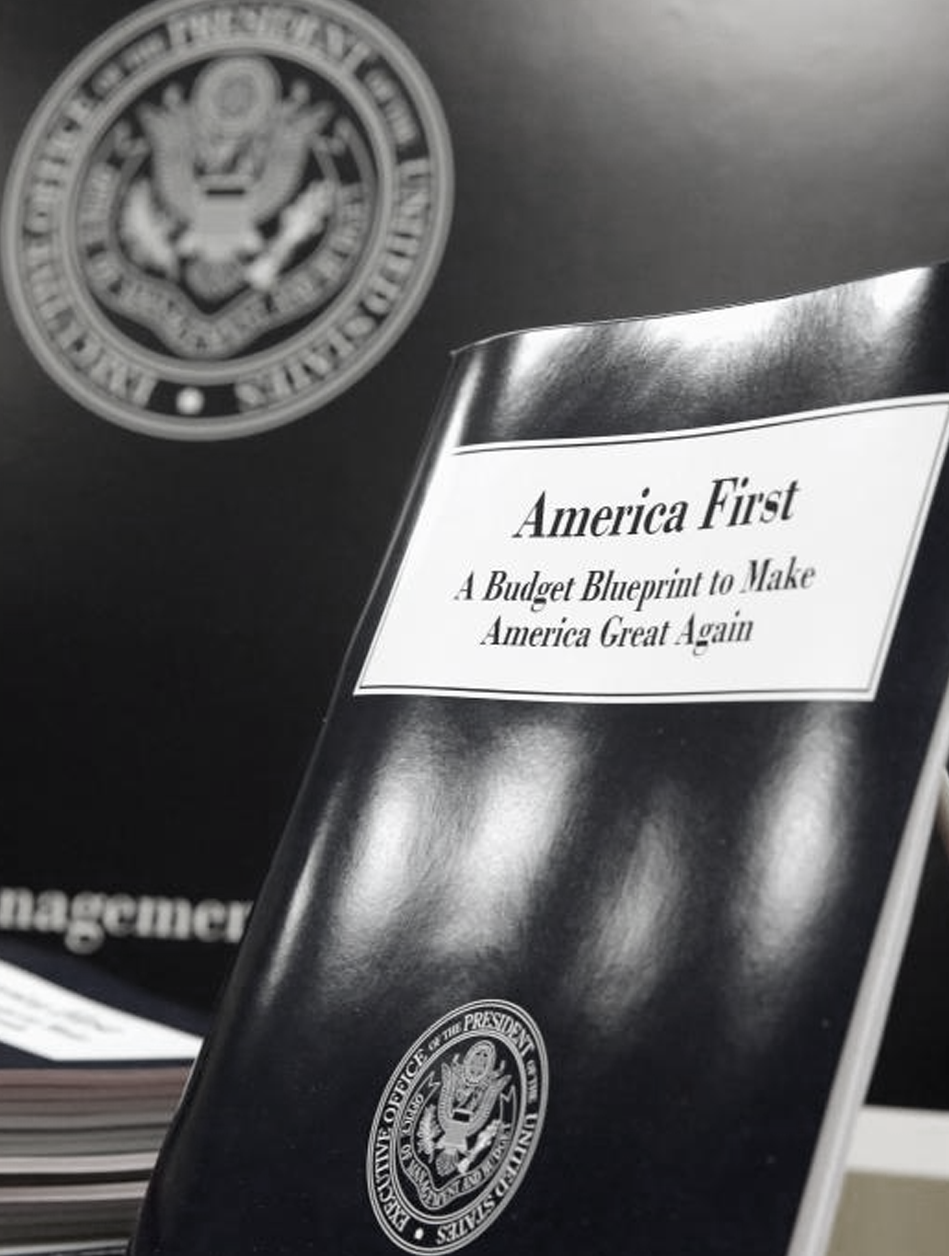 SKINNY BUDGET
What we Faced
POTUS
March 16th 2017 – Skinny Budget Released
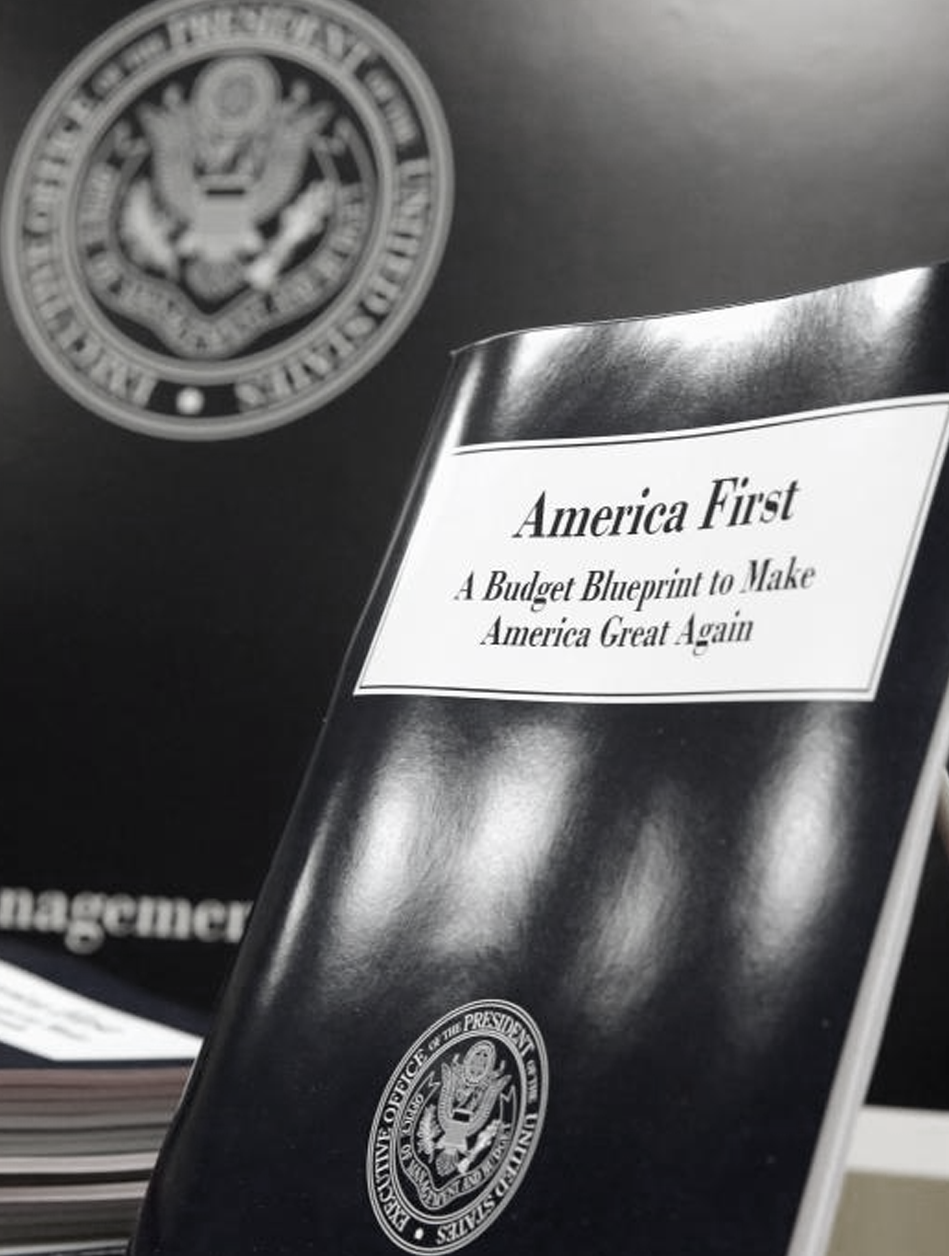 SKINNY BUDGET
Cuts
March 16th 2017 – Skinny Budget Released
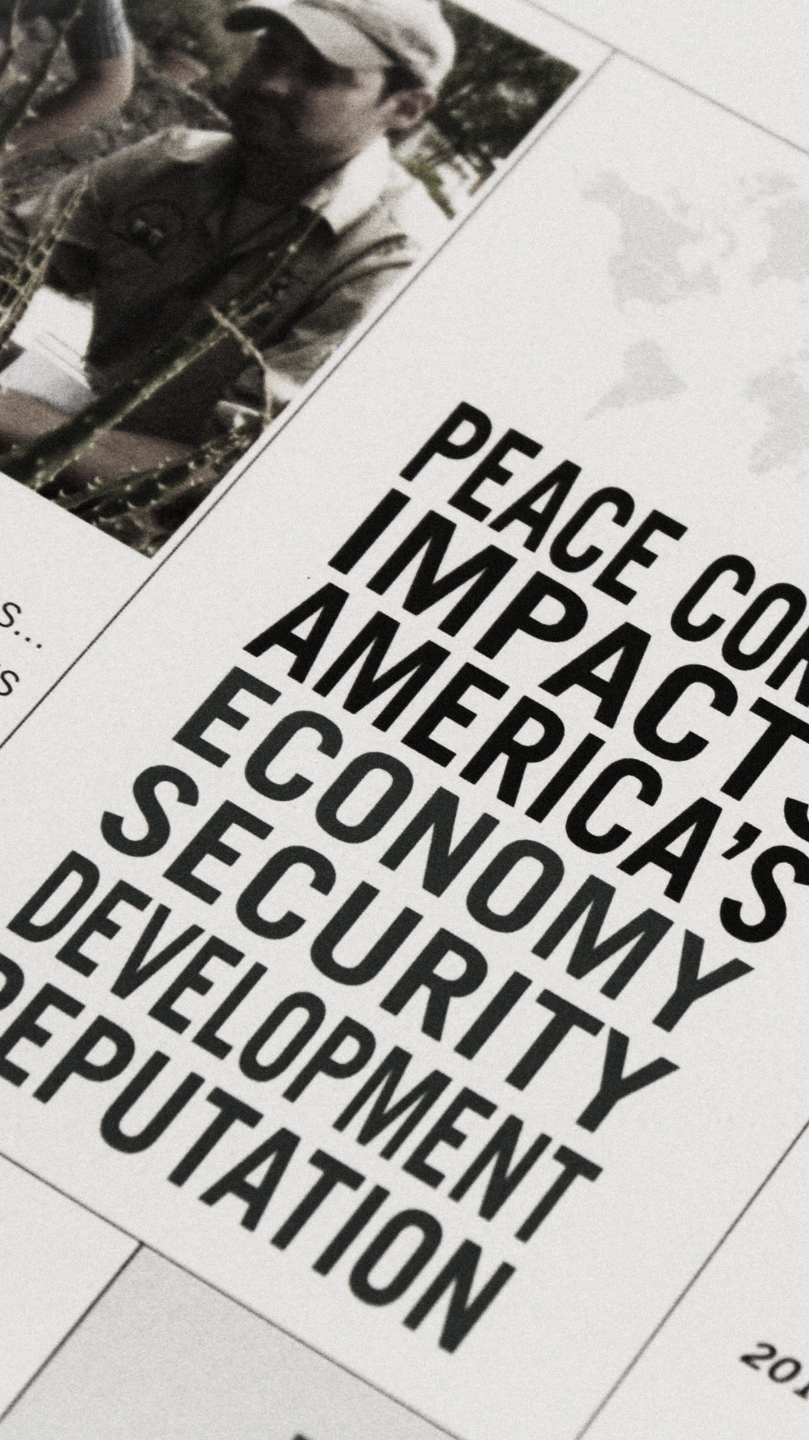 A
ADVOCACY
#PROTECTPEACECORPS
BIGGER, BETTER
PEACE CORPS
450 | meetings
29k | E-mails
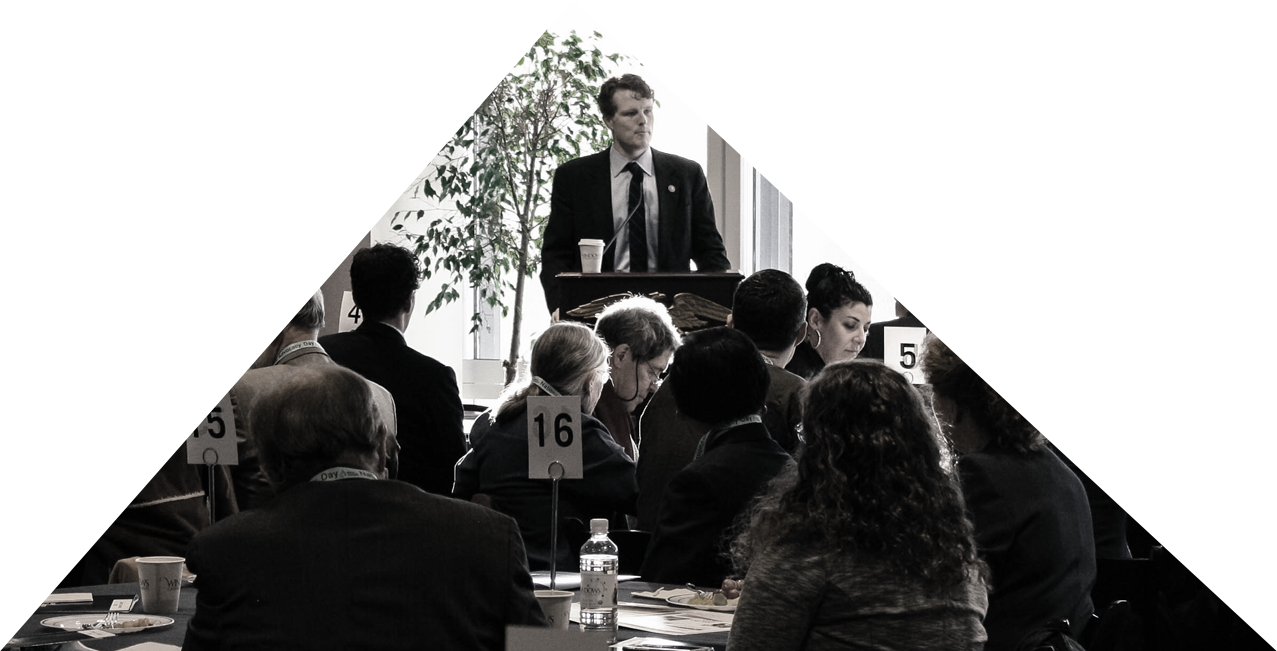 195 | Signees
2.7%
51%
100%
POTUS FY18
11%
PROPOSED CUTS
12%
39%
#PROTECTPEACECORPS
43%
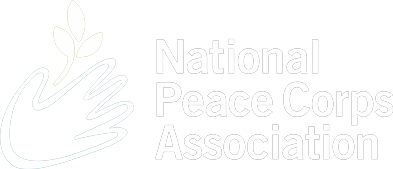 ADVOCACY
& Our Path Forward
Health &
Safety ADVOCACY
improving health and safety for currently serving Peace Corps Volunteers and addressing health care needs of RPCVs with injuries and illnesses stemming from their service
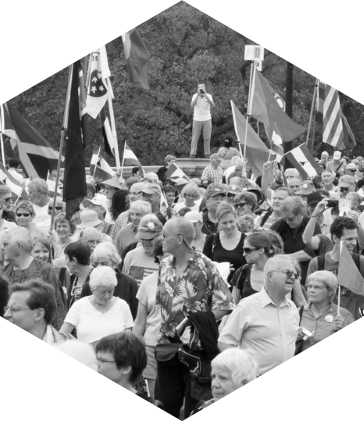 Thriving Community
#UNIFIED
More  affiliate groups with more members and resources than ever before.
National Peace Corps Association
Cycle of Growth
Increased Impact
Membership
Increased Visibility
A larger and more equipped Peace Corps community is resulting in more impact than ever.
Our membership model is more accessible than ever.  The new membership model is thriving..
A new website, improved AdWords and social media efforts such as thunderclap have put NPCA in front of more people than ever before.
01
Easier Access to Engagement
04
Once members are in our system they are provided “single action” engagement tools.
02
03
National Peace Corps Association
New PeaceCorpsConnect.Org
A dynamic new website is bringing our community closer and magnifying our community’s effort. Designed to support local chapters and the NPCA database - our members can rally behind our advocacy efforts, engage on targeted social campaigns and purchase the newest Peace Corps merchandise all in one place.
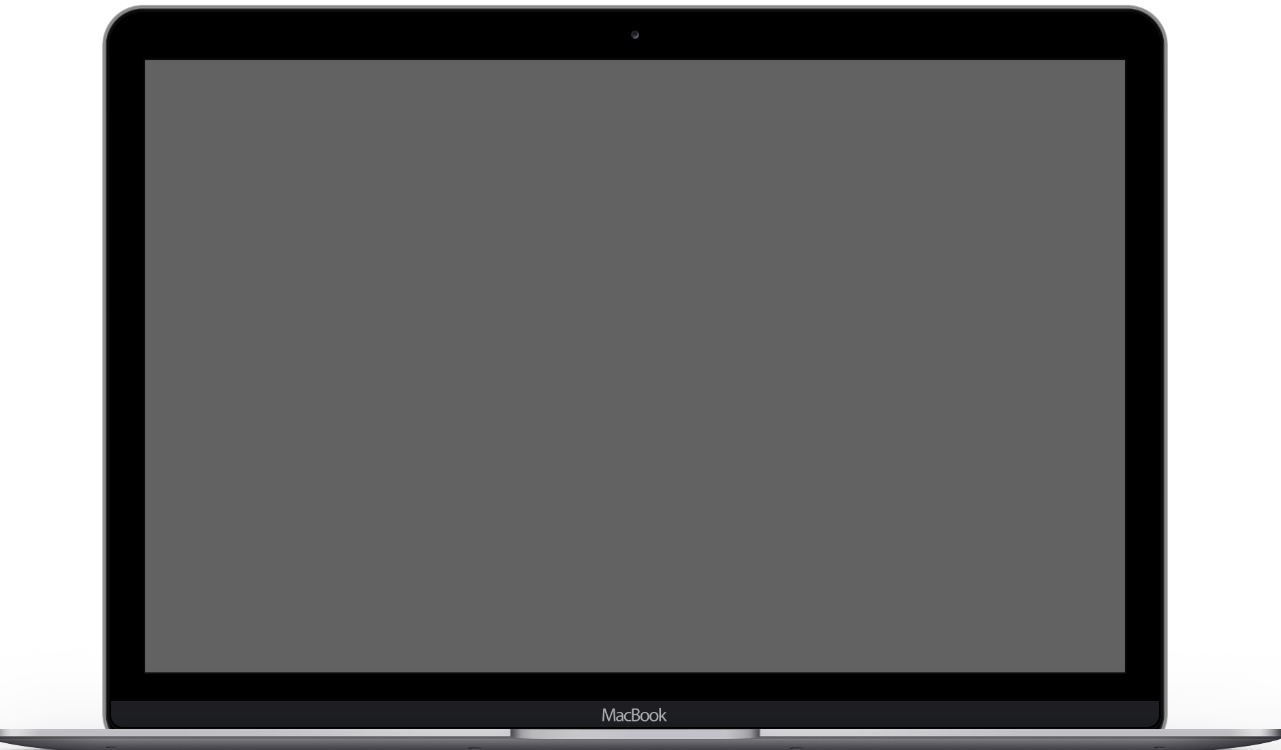 Merged Database
Community Calendar
Group Micro-sites
Impact Campaigns
New Merchandise
Action oriented
RPCV Directory
Integrated messaging
National Peace Corps Association
National Coverage
State Groups
In the Process
National Peace Corps Association
Domestic Dividend
RPCVs promote greater cross-cultural awareness and understanding of other peoples on the part of Americans
We ensure that all affiliate groups have the ability to organize effective domestic dividend: activities (such as film festivals, storytelling events, advocacy engagements, and so on.
Over 50% of all RPCVs volunteer at double
the national average. *call to peace study*
With the current divisive climate in the United States, our goodwill ambassadors are needed in a more deliberate capacity.
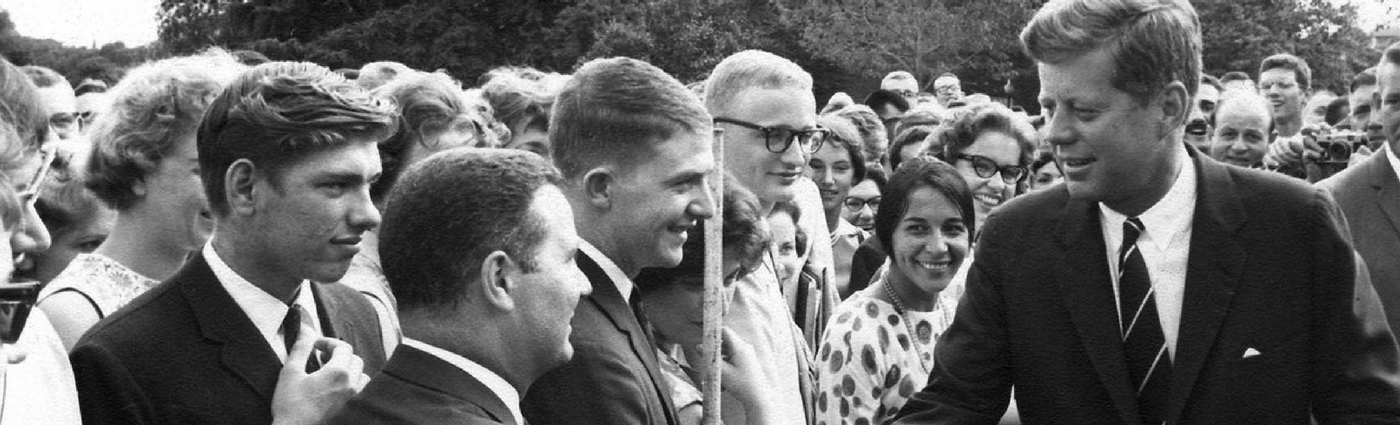 Mission-driven
Market-minded
Our business model is thriving. Another net increase in unrestricted assets in 2016 further strengthens our financial foundation, predominantly a combination of earned income and individual contributions. We are a purposeful non-profit, but when it comes to impact, we mean business.
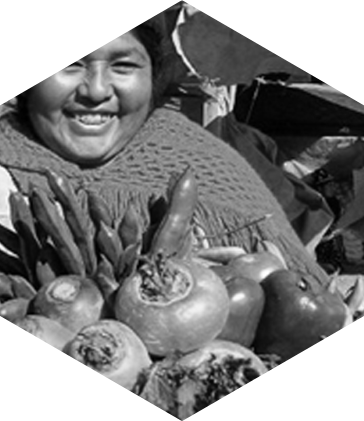 Amplified IMPACT
Global Development
More  support for projects than ever before.
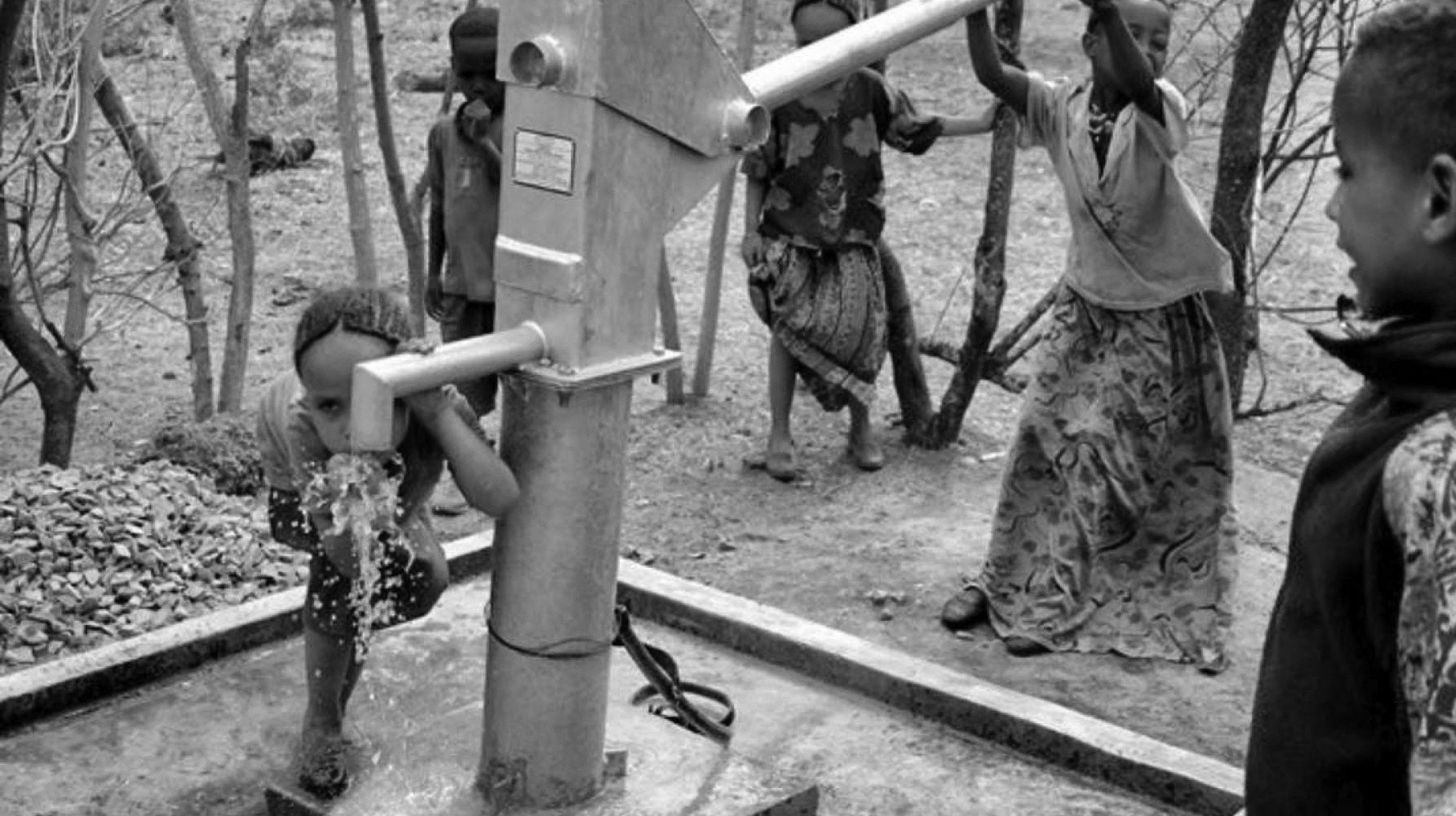 Partnering FOR PROSPERITY
Support FOR PCPP
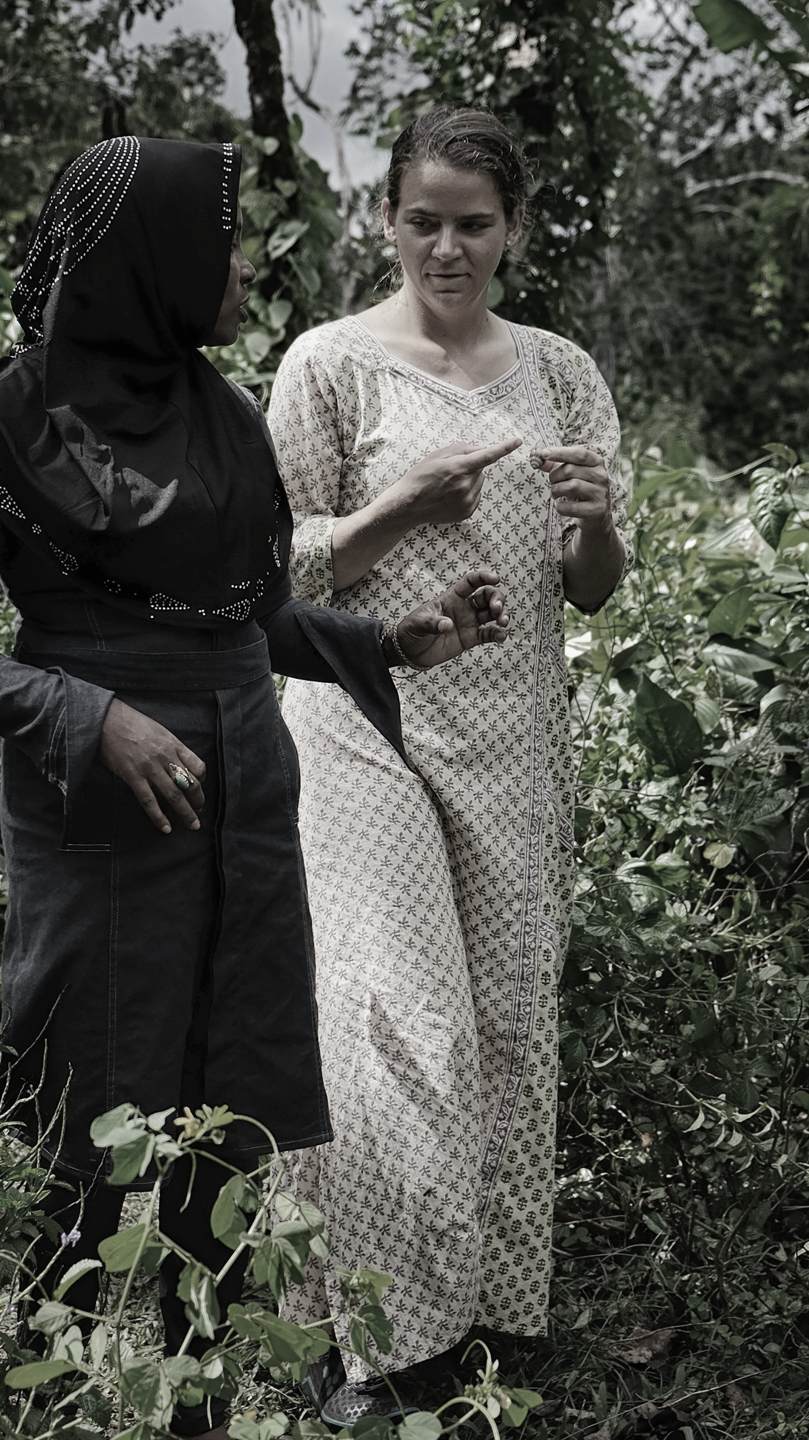 $394,746 Mobilized
DEVELOPMENT
IMPACT
137 Project Funded
WORLDWIDE
546,628 Lives reached
Trending Growth in 2017
Next Step Travel
360-degree itineraries that combine unparalleled local
access, cultural immersion, and non-extreme adventure, all with the unique Peace Corps perspective.
OCT. 8-21-2017
APR. 22-May-05 -2018
DEC. 6-11-2017
OCT. 7-20-2018
MOROCCO
Kazakhstan
Colombia
ICELAND
Kyrgyzstan
NOV. 9-13-2017
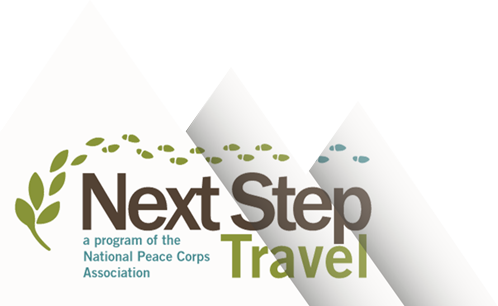 Sept. 2-15-2017
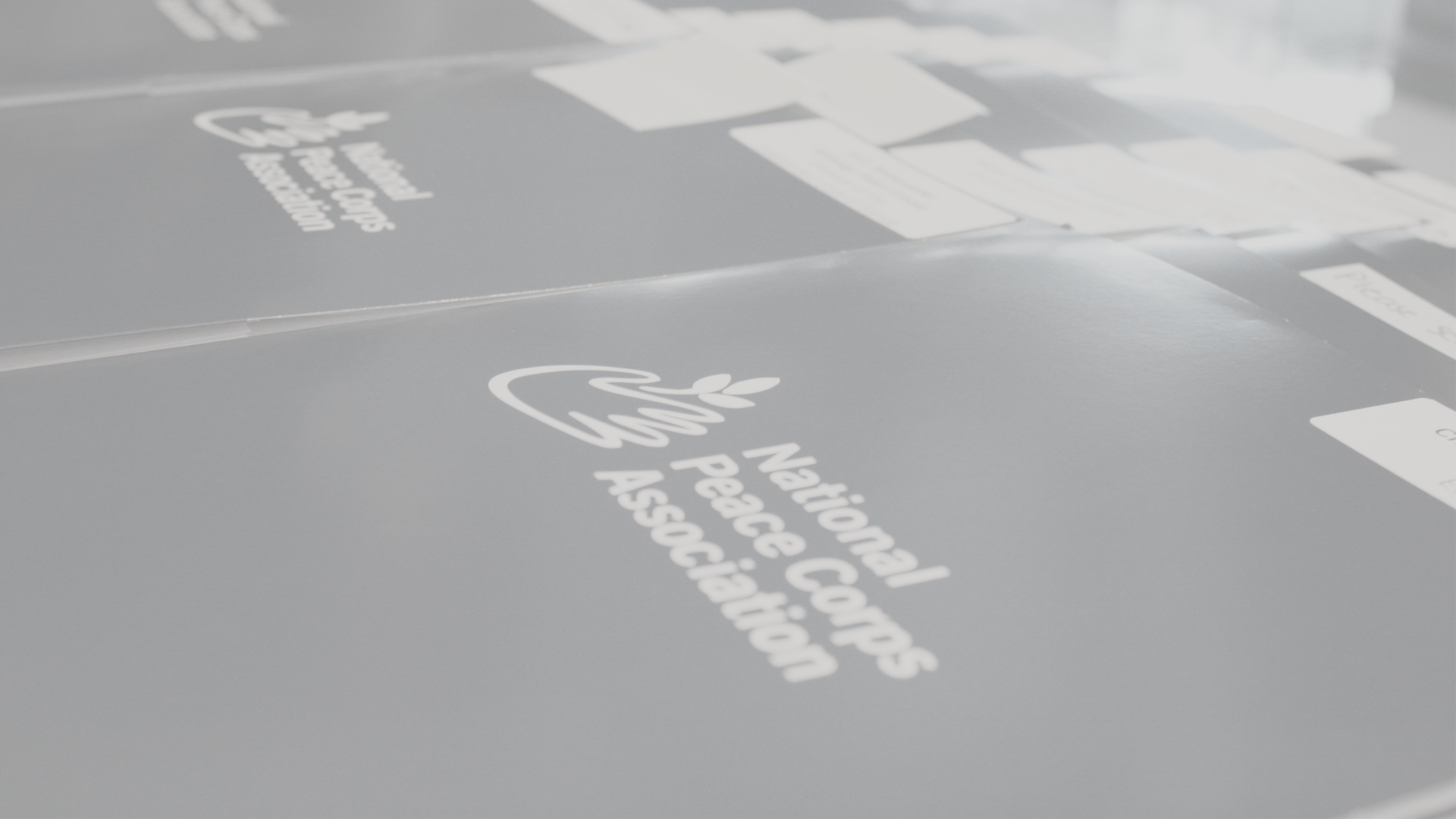 Thank You
2017
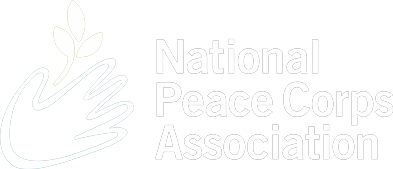 Annual
General 
Meeting